国旗分かるかな？アジア編
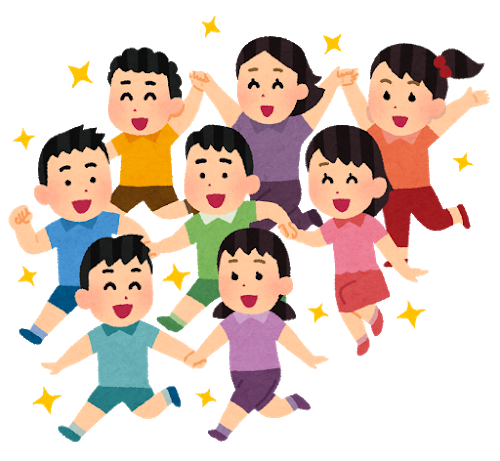 教	科	：社会
学	年	：小学５年生

・国旗を見て正しい国名を答えましょう。
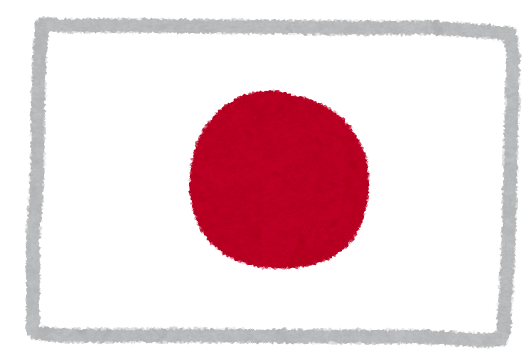 日本が承認していない国も出題する
ヨーロッパにはNIS諸国も含める
表示される国旗は実際の色や比率等が異なる場合がある
国旗と国名は2019年9月現在の外務省のものによる
正しい国旗の国名を答えましょう。
次の国旗の国は何でしょう？
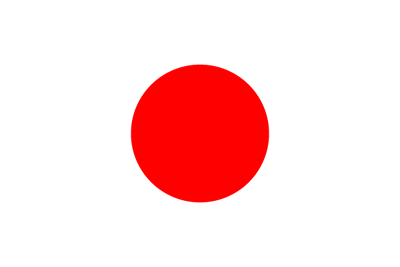 にほんこく
日本国
次の国旗の国は何でしょう？
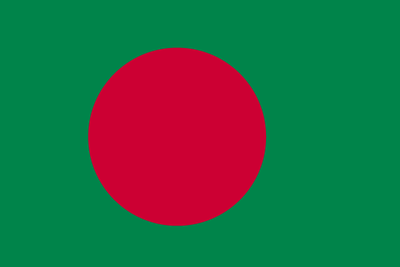 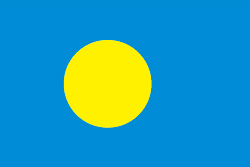 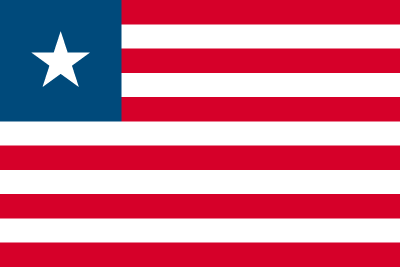 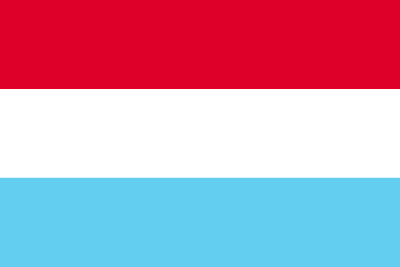 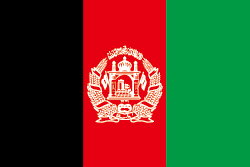 きょうわこく
アフガニスタン・イスラム共和国
次の国旗の国は何でしょう？
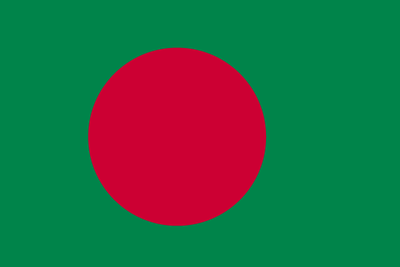 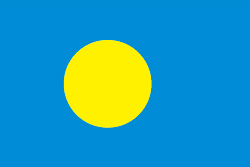 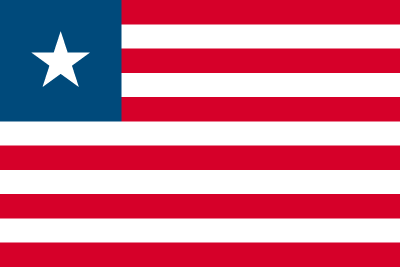 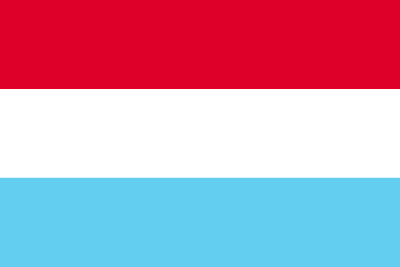 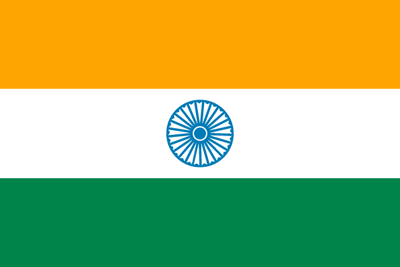 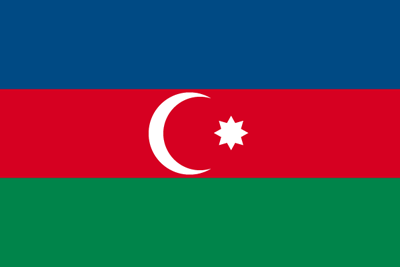 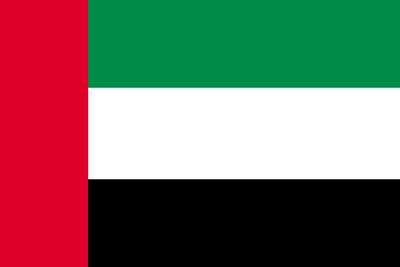 しゅちょうこくれんぽう　
アラブ首長国連邦
次の国旗の国は何でしょう？
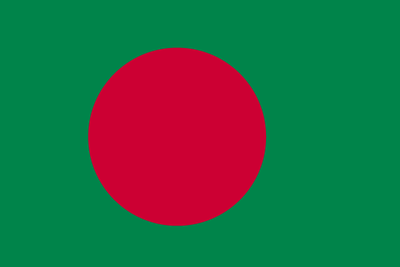 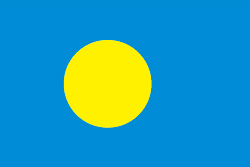 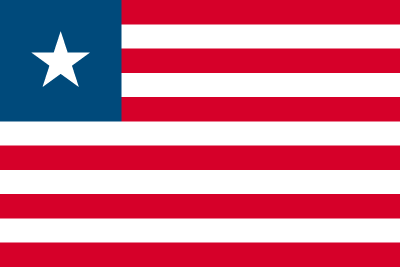 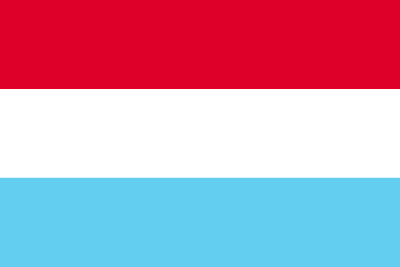 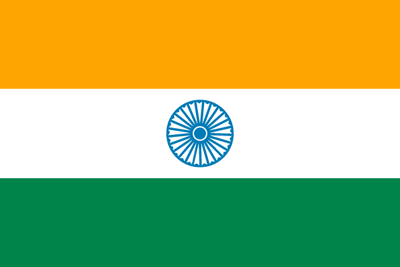 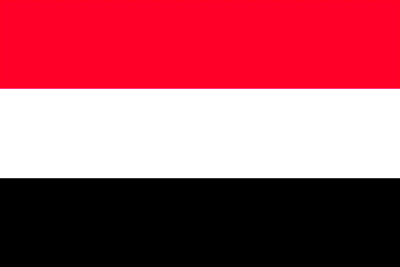 きょうわこく　
イエメン共和国
次の国旗の国は何でしょう？
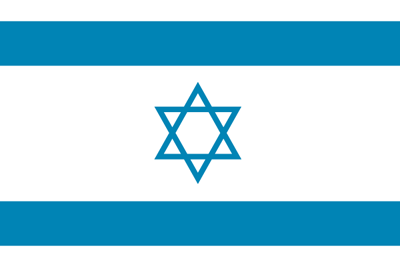 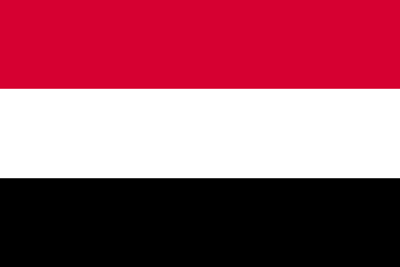 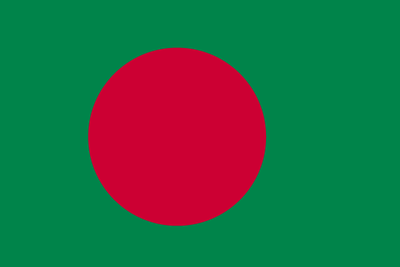 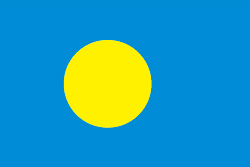 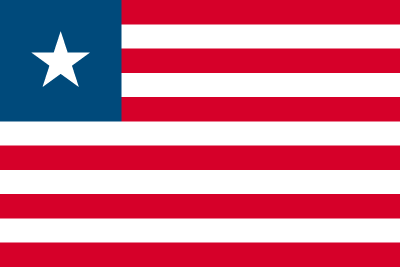 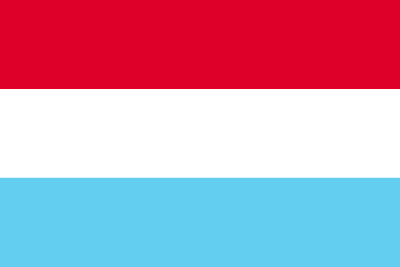 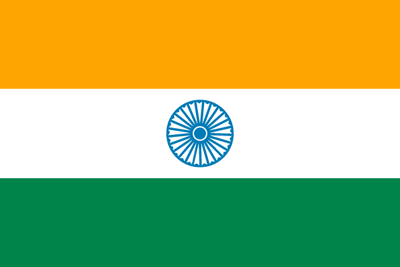 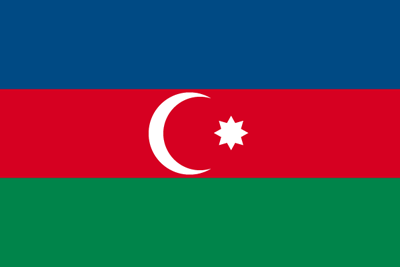 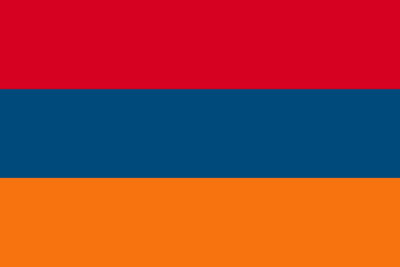 こく　
イスラエル国
次の国旗の国は何でしょう？
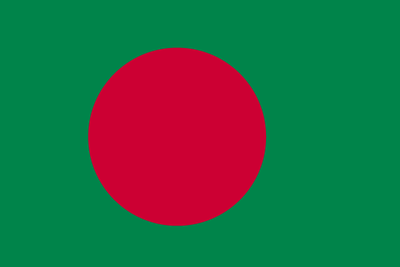 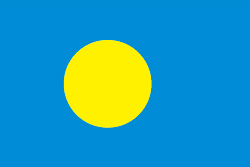 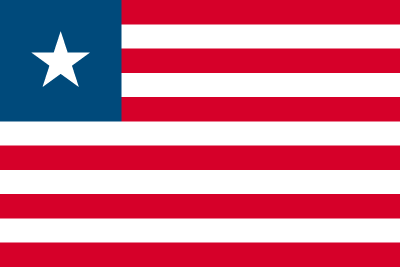 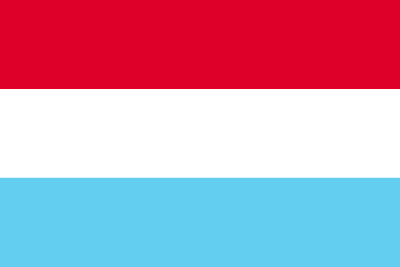 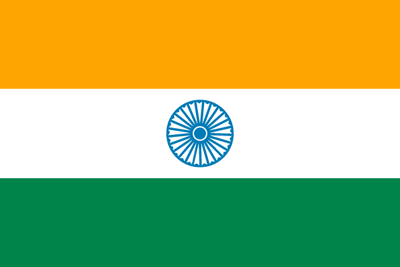 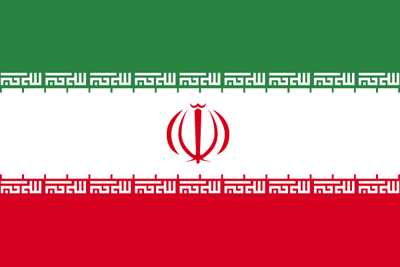 きょうわこく　
イラン・イスラム共和国
次の国旗の国は何でしょう？
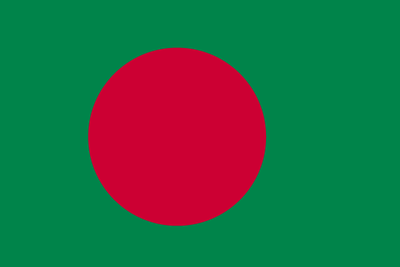 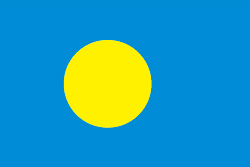 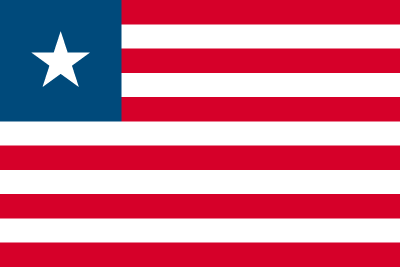 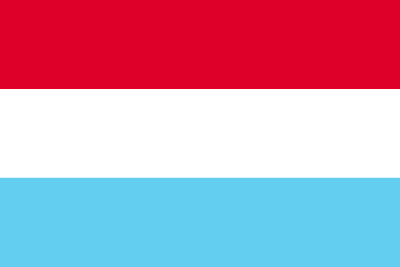 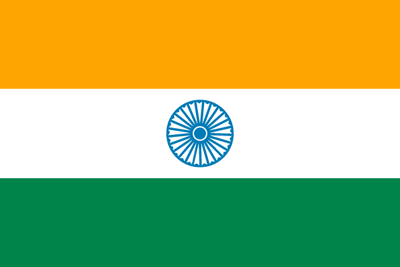 インド
次の国旗の国は何でしょう？
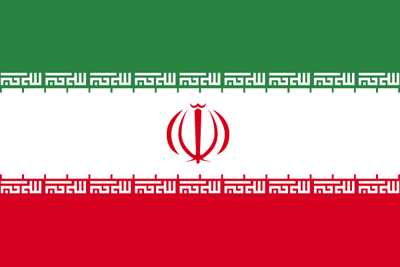 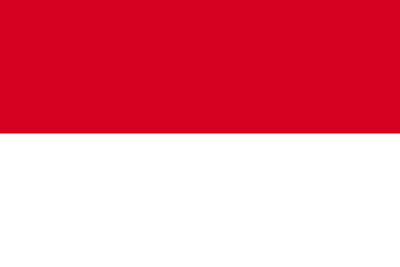 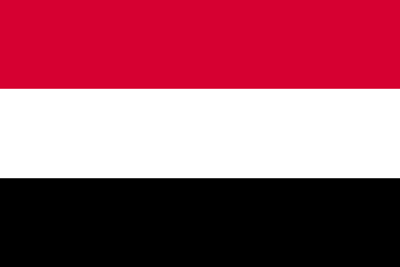 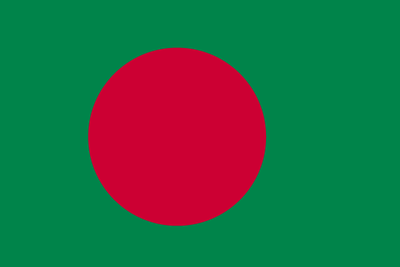 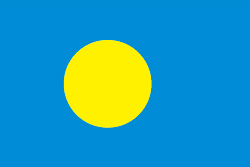 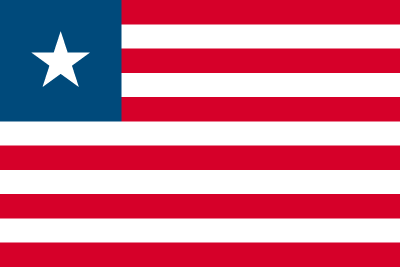 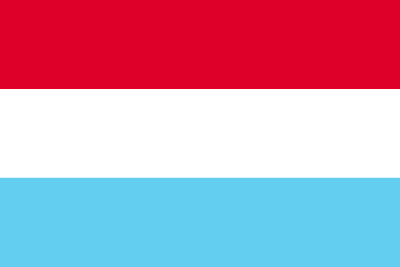 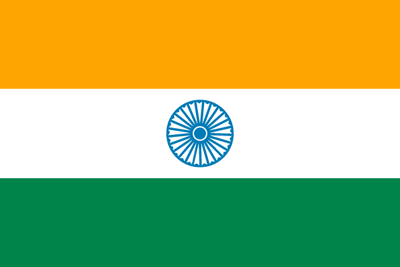 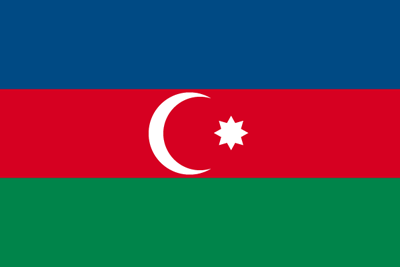 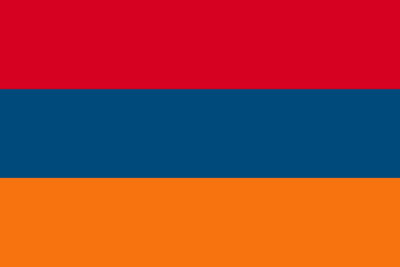 きょうわこく　
インドネシア共和国
次の国旗の国は何でしょう？
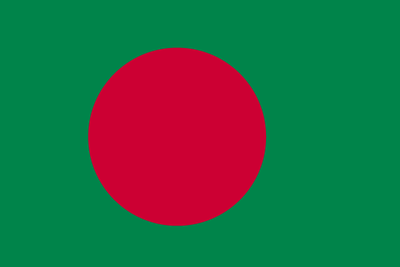 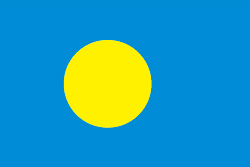 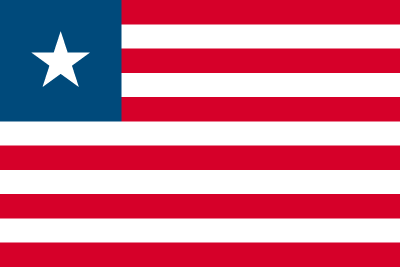 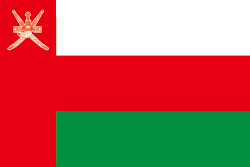 こく　
オマーン国
次の国旗の国は何でしょう？
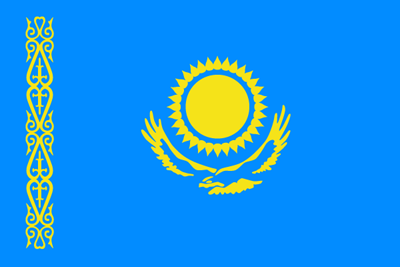 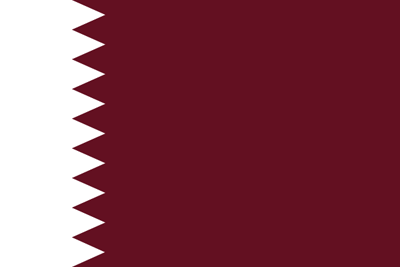 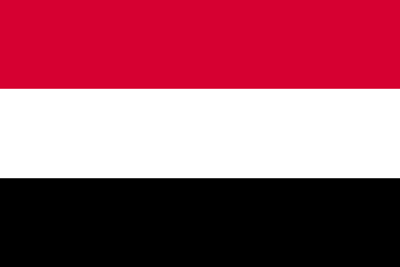 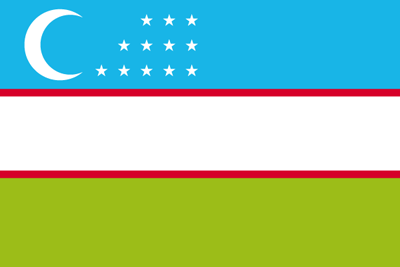 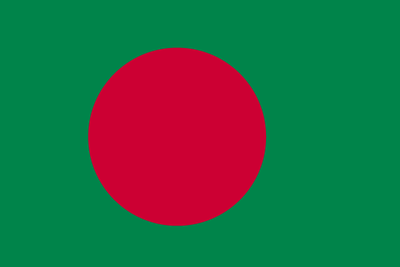 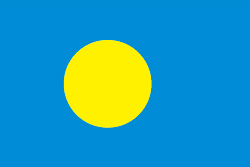 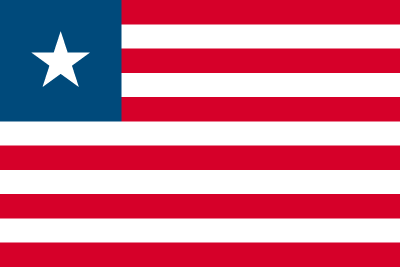 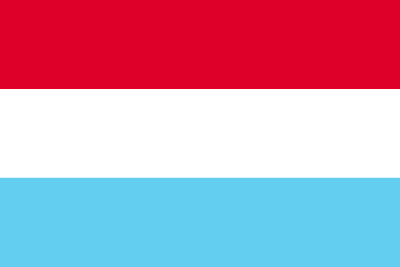 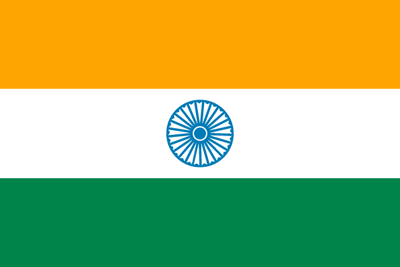 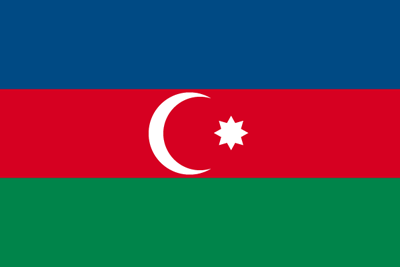 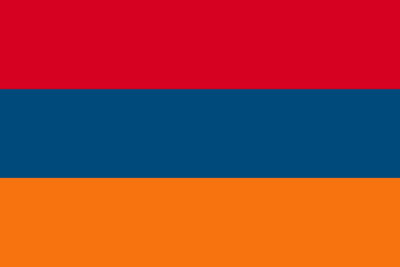 こく　
カタール国
次の国旗の国は何でしょう？
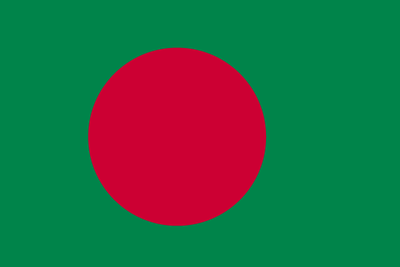 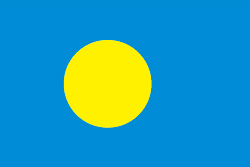 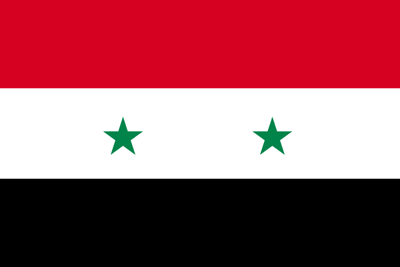 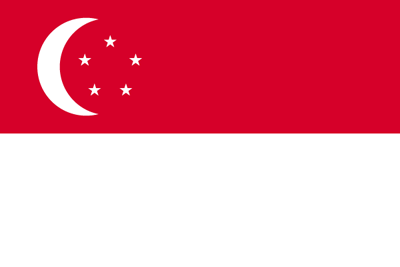 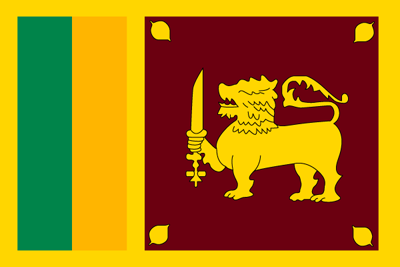 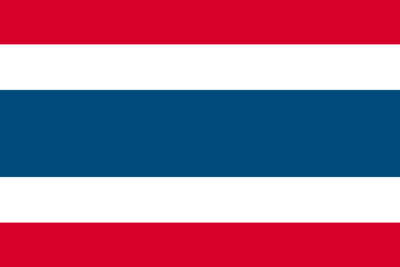 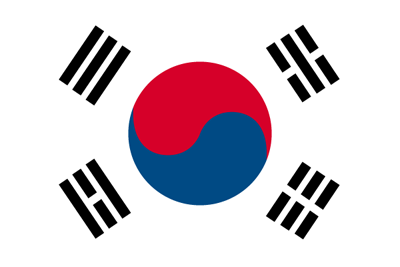 かんこく　　   だいかんみんこく
韓国（大韓民国）
次の国旗の国は何でしょう？
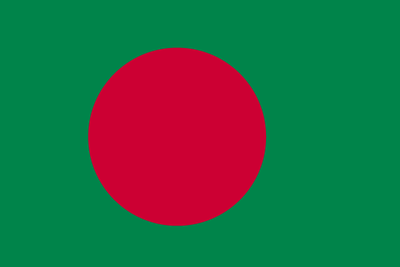 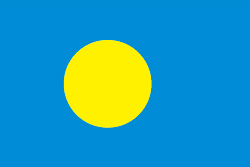 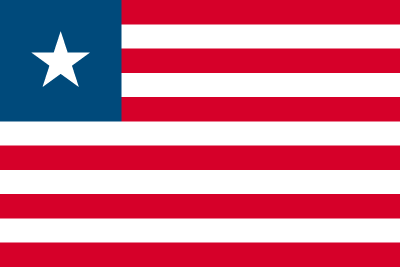 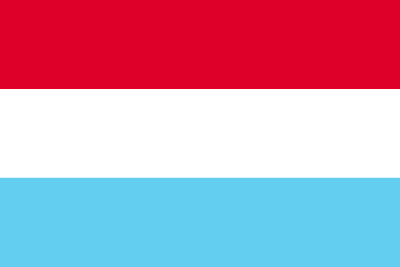 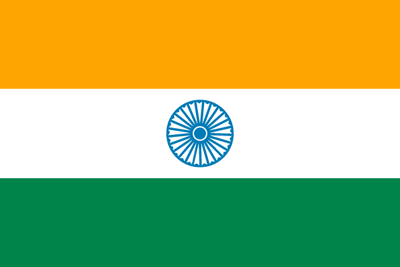 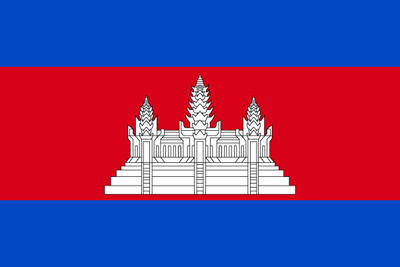 おうこく　
カンボジア王国
次の国旗の国は何でしょう？
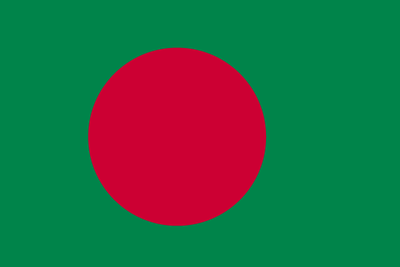 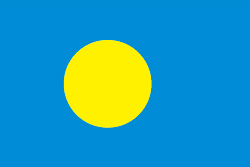 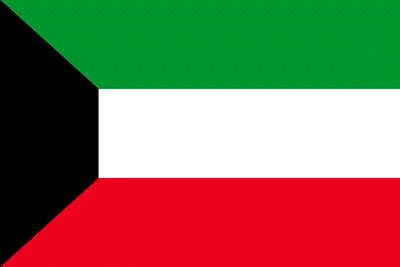 こく　
クウェート国
次の国旗の国は何でしょう？
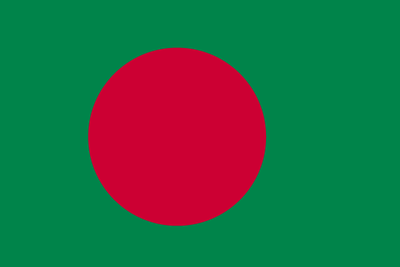 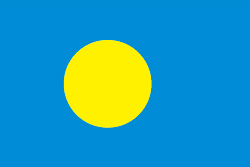 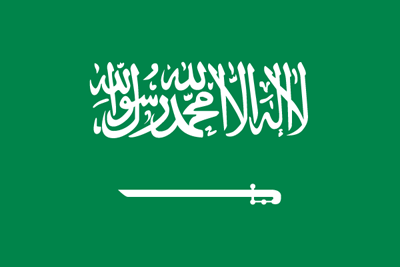 おうこく　
サウジアラビア王国
次の国旗の国は何でしょう？
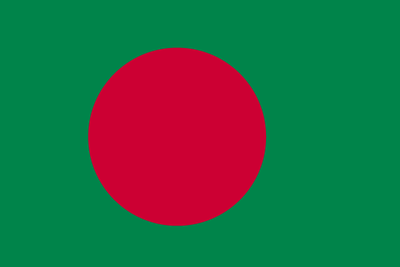 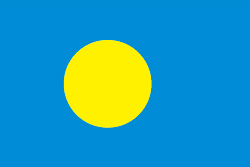 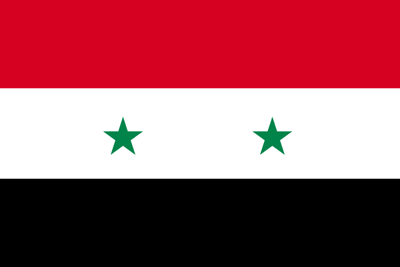 きょうわこく　
シリア・アラブ共和国
次の国旗の国は何でしょう？
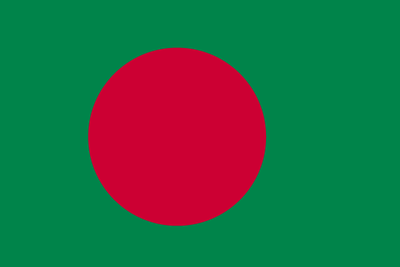 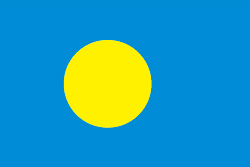 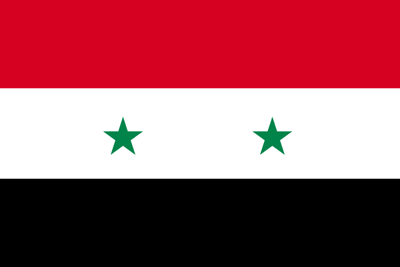 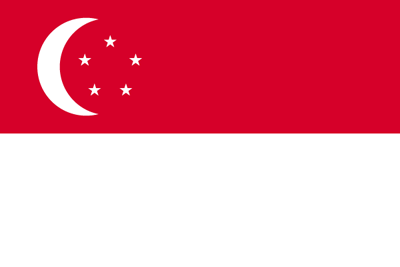 きょうわこく　
シンガポール共和国
次の国旗の国は何でしょう？
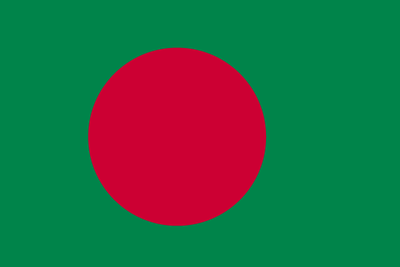 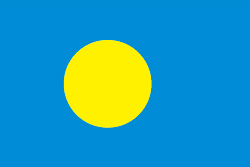 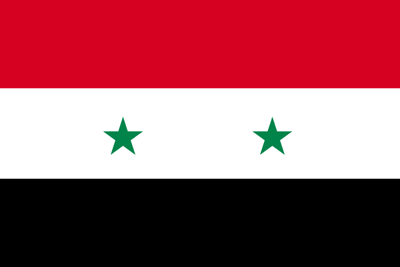 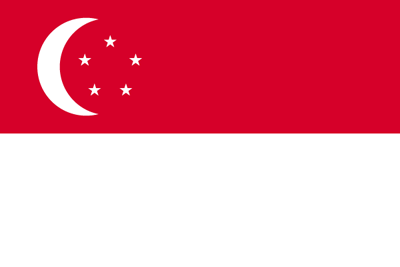 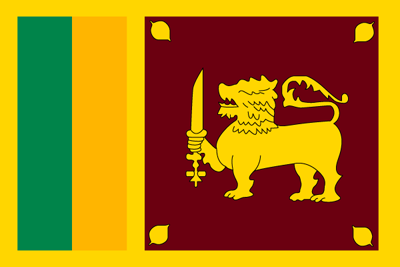 みんしゅ しゃかい   しゅぎ    きょうわこく　
スリランカ民主社会主義共和国
次の国旗の国は何でしょう？
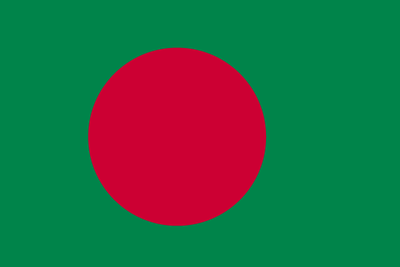 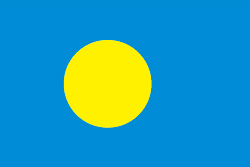 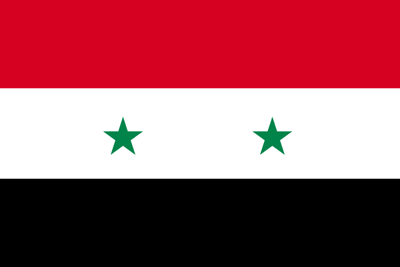 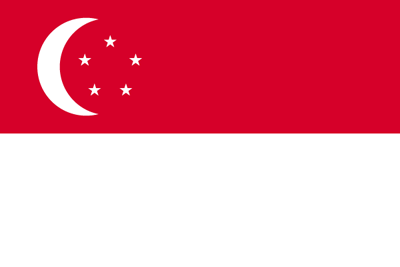 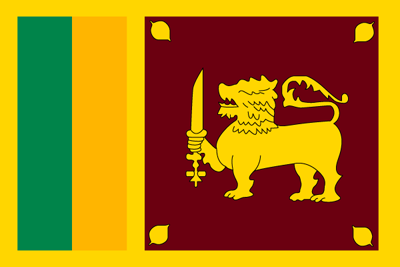 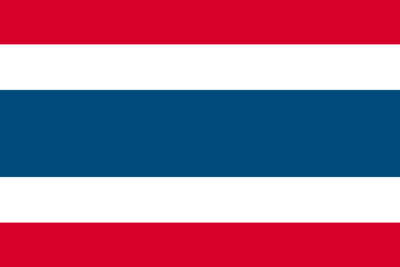 おうこく　
タイ王国
次の国旗の国は何でしょう？
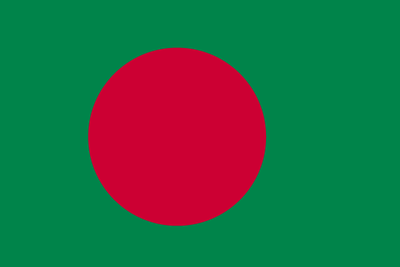 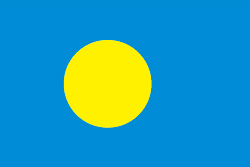 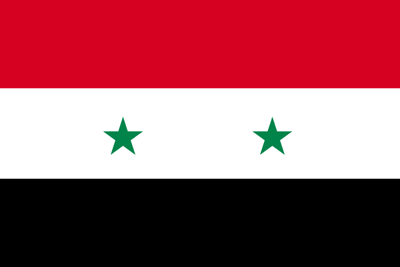 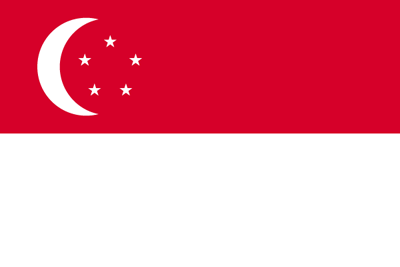 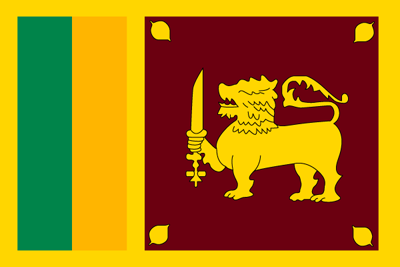 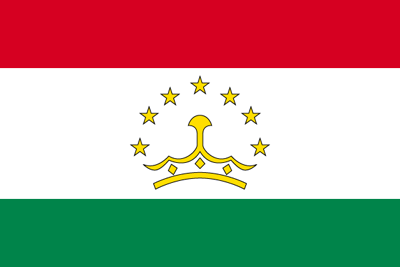 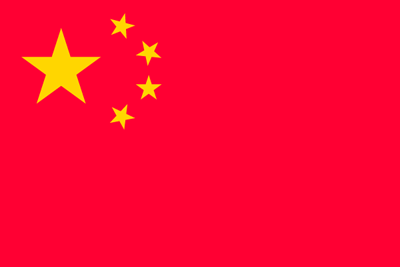 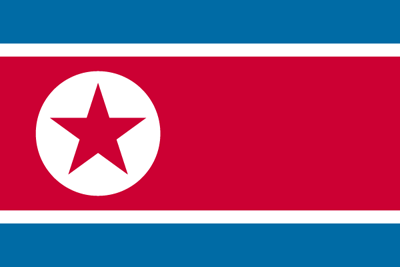 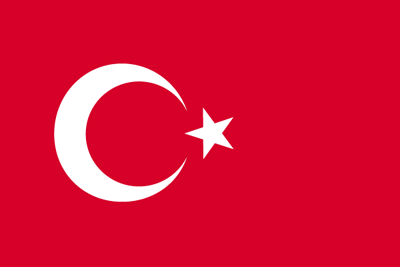 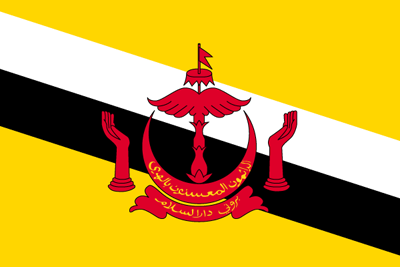 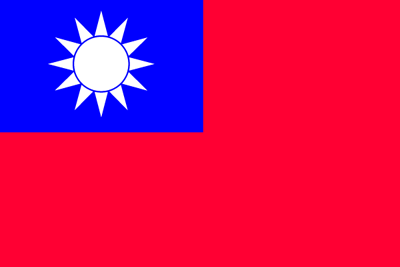 たいわん　　  ちゅうか みんこく
台湾（中華民国）
次の国旗の国は何でしょう？
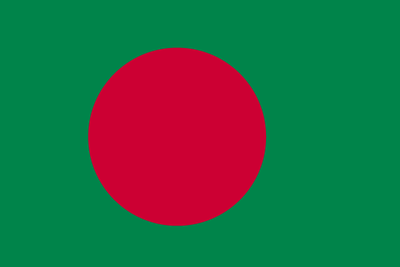 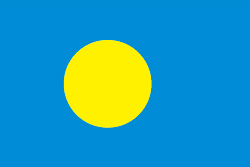 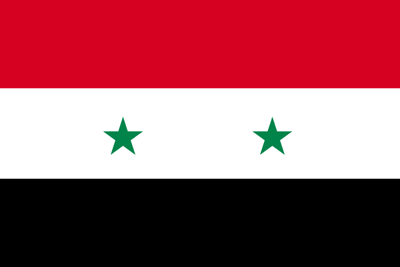 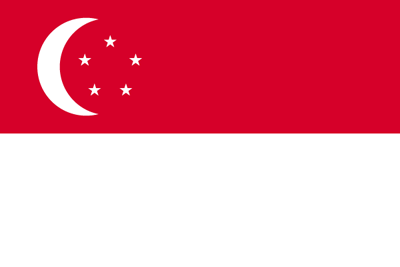 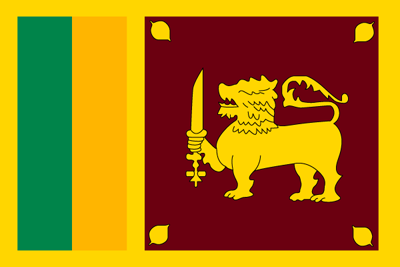 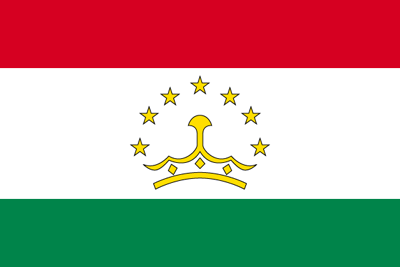 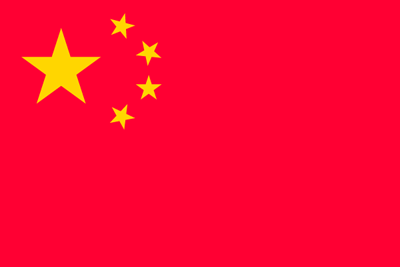 ちゅうごく 　  ちゅうか  じんみん  きょうわこく
中国（中華人民共和国）
次の国旗の国は何でしょう？
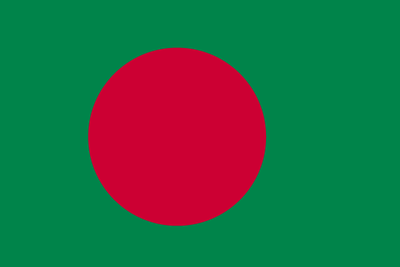 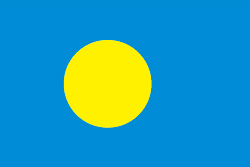 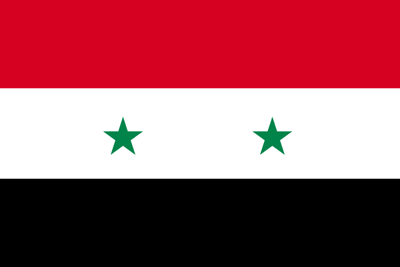 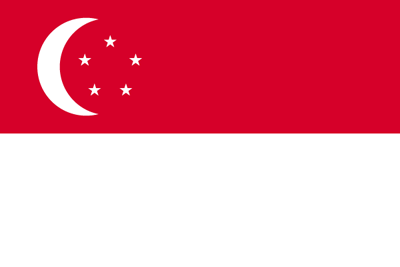 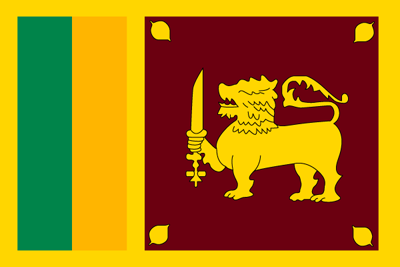 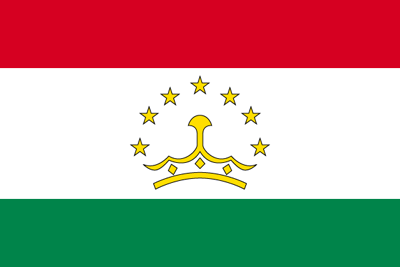 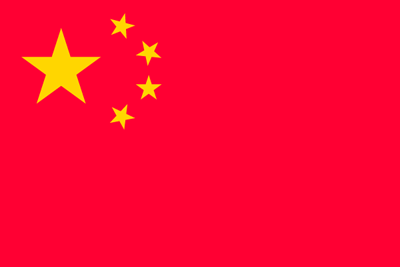 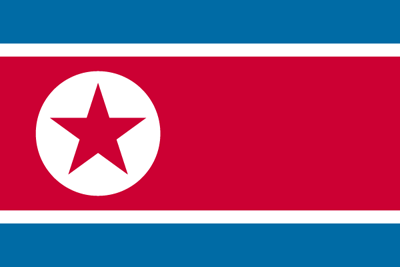 きたちょうせん　  ちょうせんみんしゅ   しゅぎ   じんみん  きょうわこく　
北朝鮮（朝鮮民主主義人民共和国）
次の国旗の国は何でしょう？
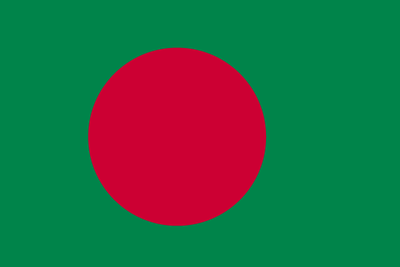 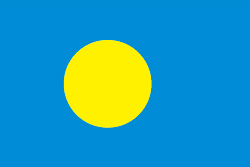 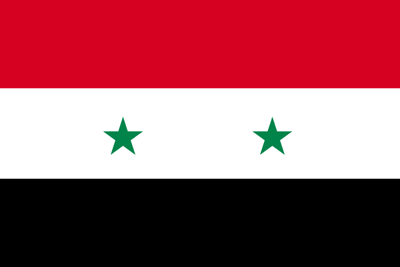 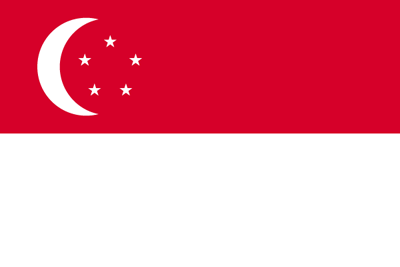 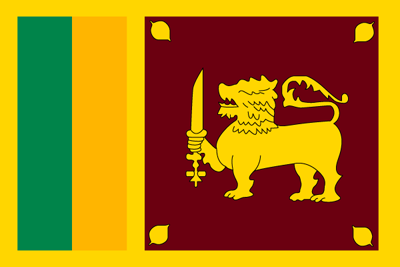 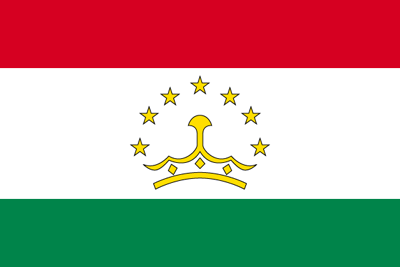 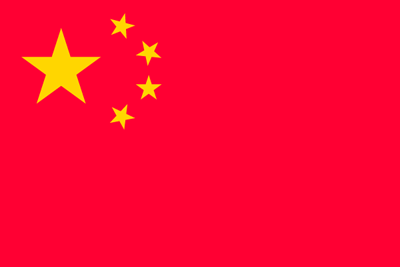 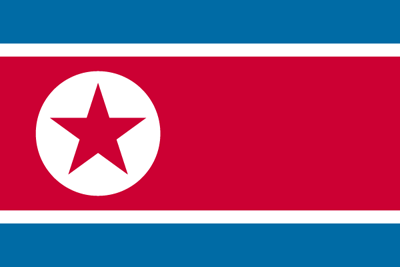 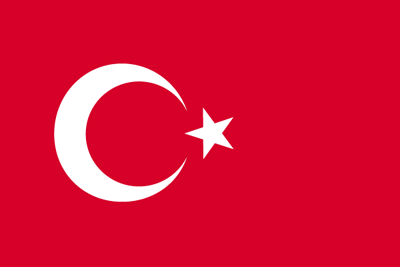 きょうわこく
トルコ共和国
次の国旗の国は何でしょう？
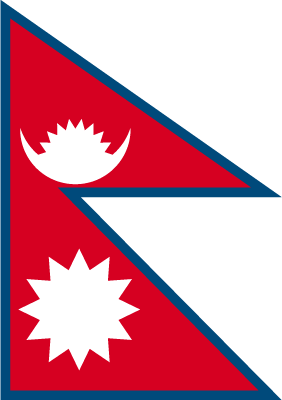 れんぽうみんしゅきょうわこく
ネパール連邦民主共和国
次の国旗の国は何でしょう？
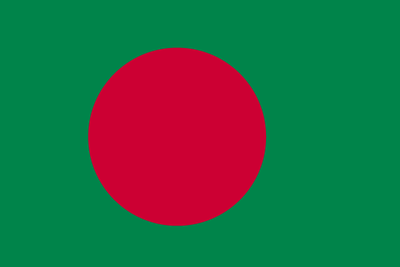 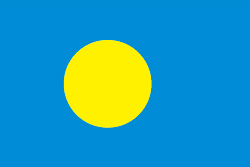 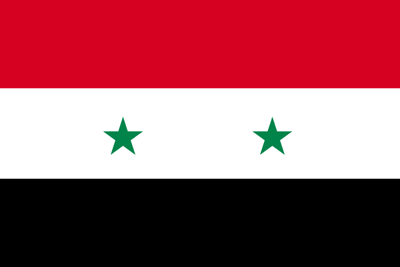 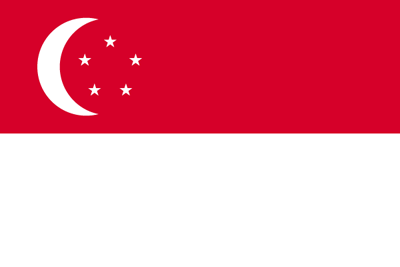 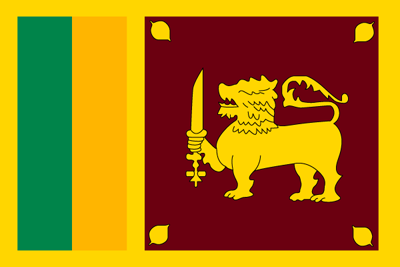 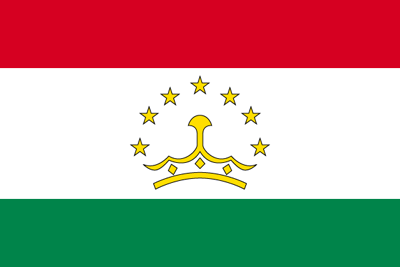 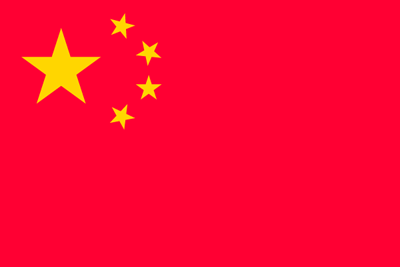 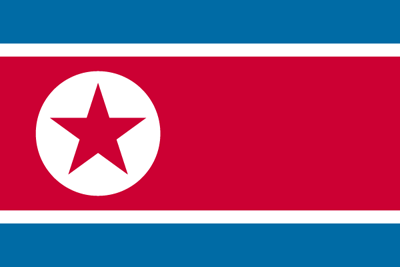 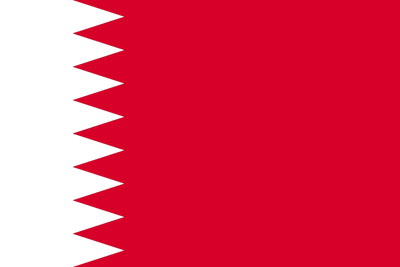 おうこく
バーレーン王国
次の国旗の国は何でしょう？
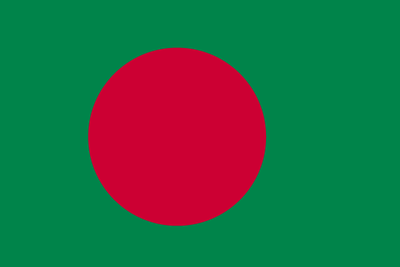 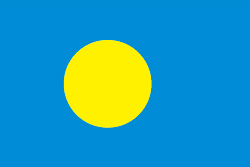 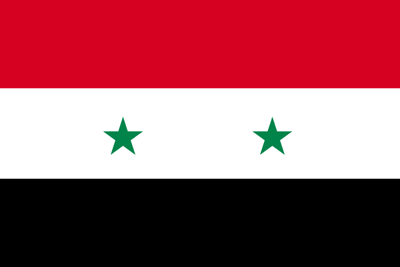 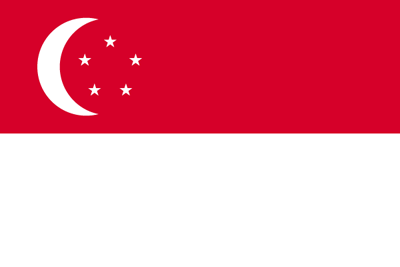 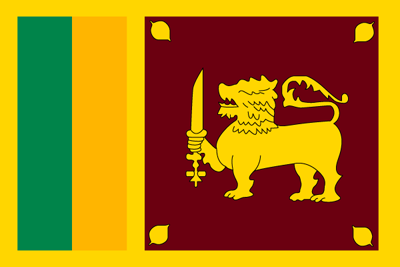 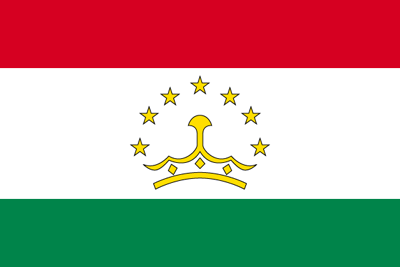 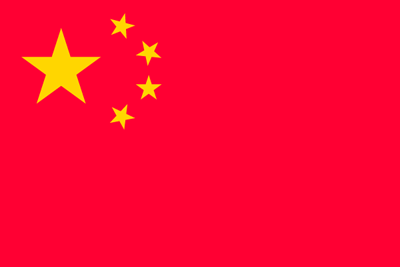 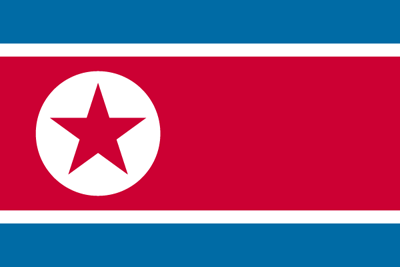 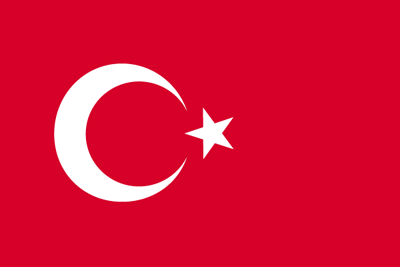 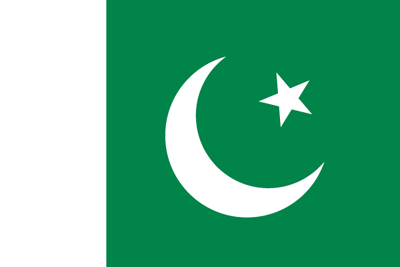 きょうわこく
パキスタン・イスラム共和国
次の国旗の国は何でしょう？
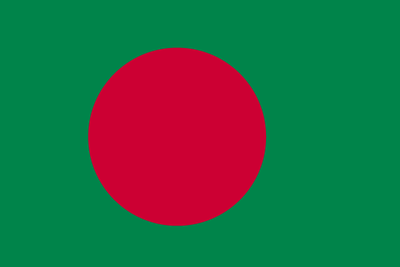 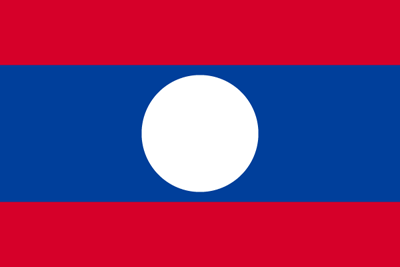 じんみんきょうわこく
バングラデシュ人民共和国
次の国旗の国は何でしょう？
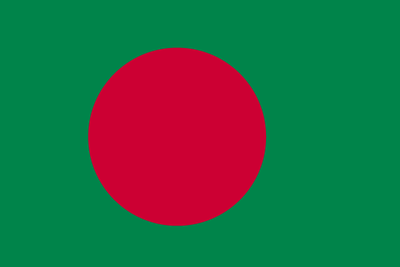 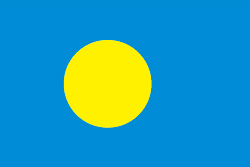 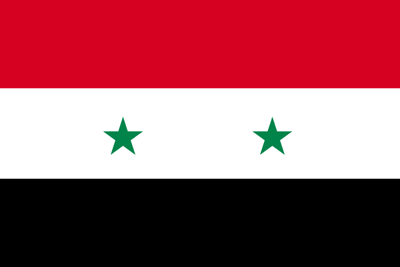 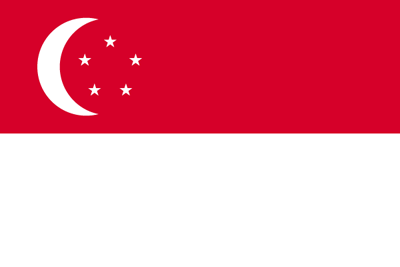 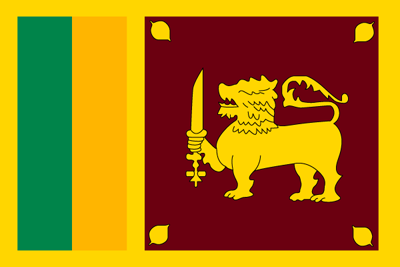 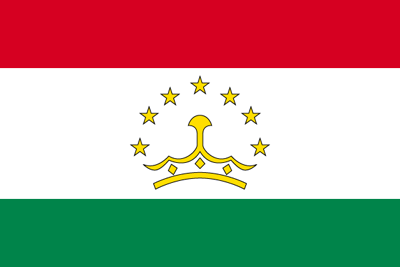 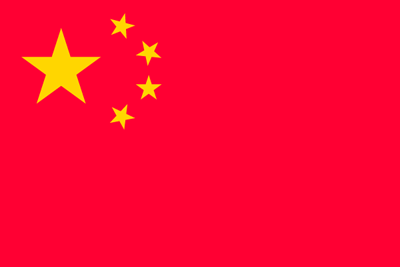 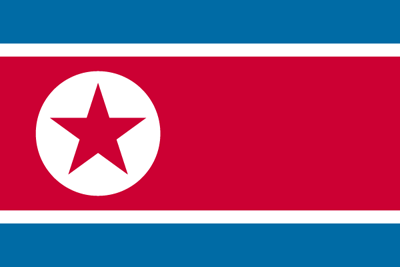 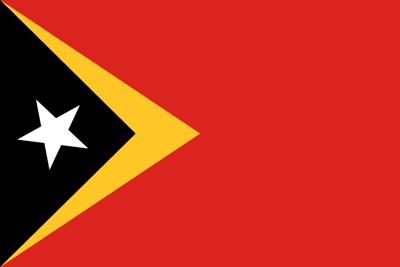 ひがし　　　　　　　　　　　みんしゅきょうわこく　
東ティモール民主共和国
次の国旗の国は何でしょう？
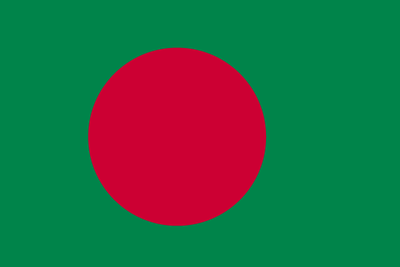 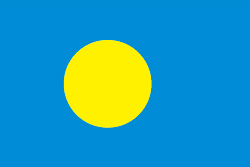 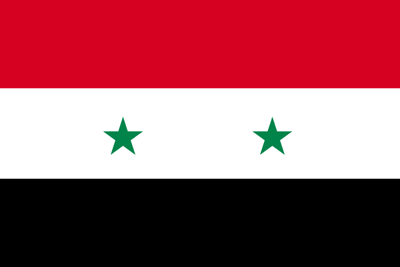 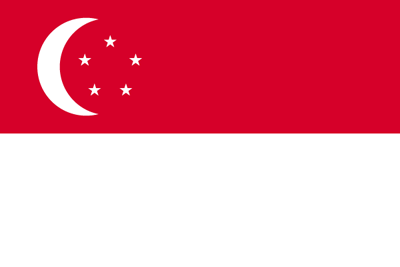 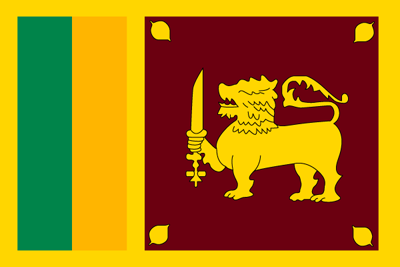 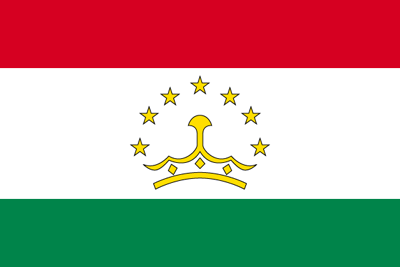 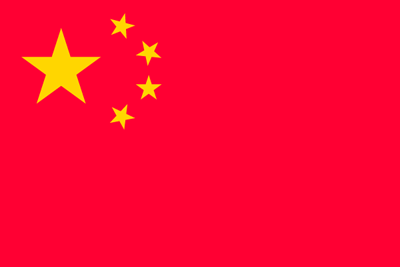 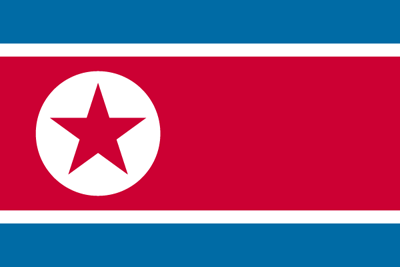 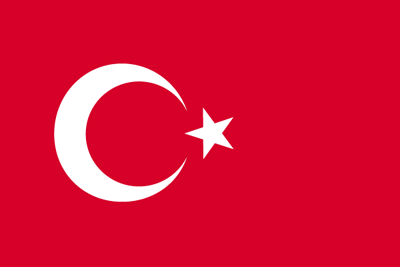 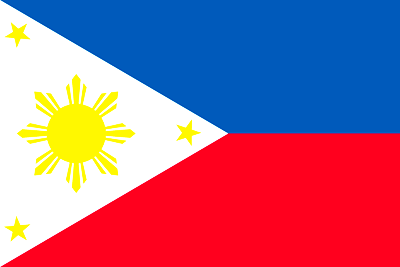 きょうわこく
フィリピン共和国
次の国旗の国は何でしょう？
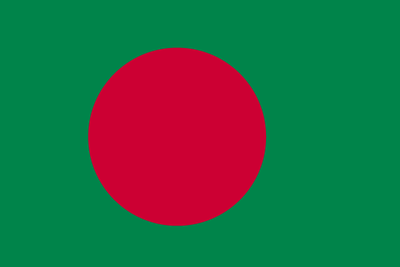 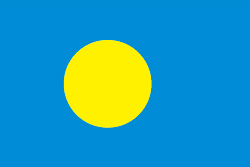 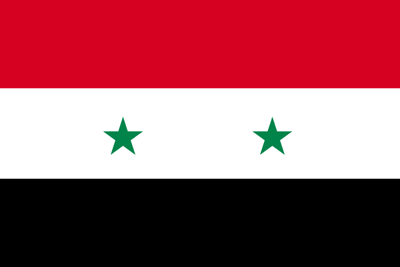 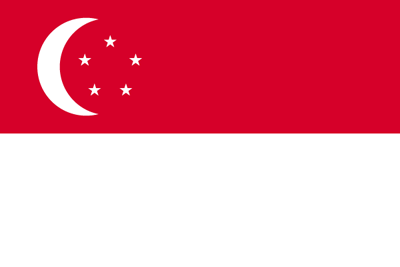 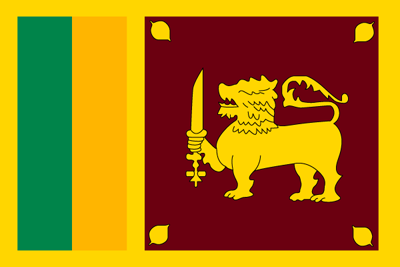 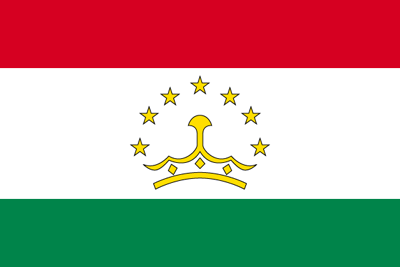 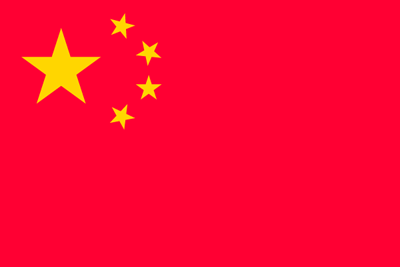 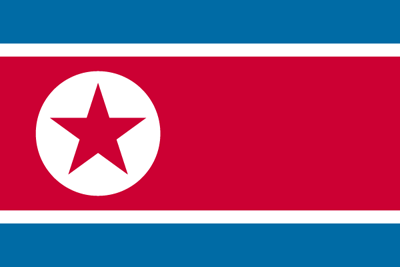 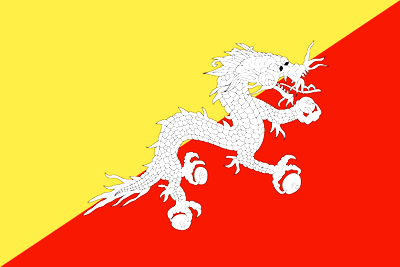 おうこく
ブータン王国
次の国旗の国は何でしょう？
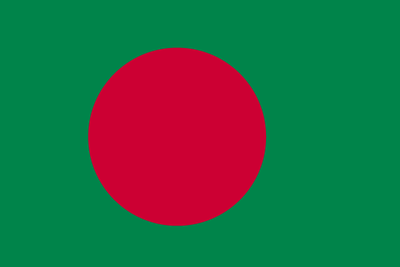 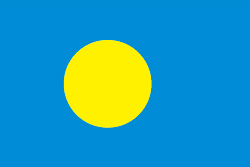 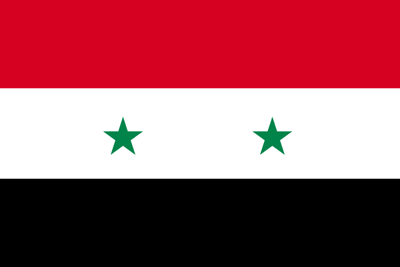 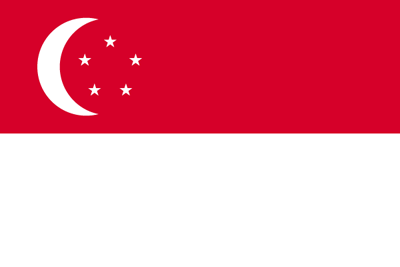 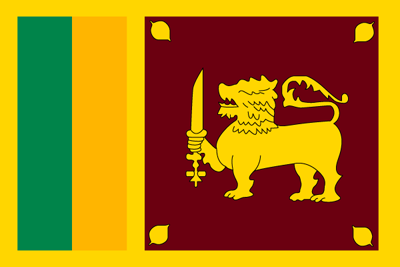 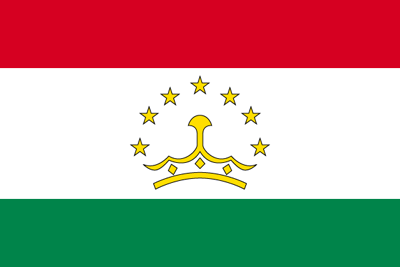 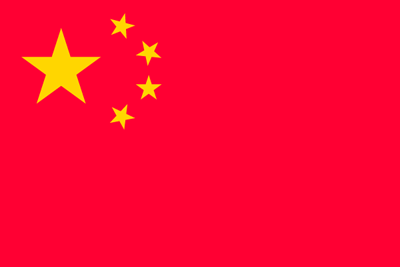 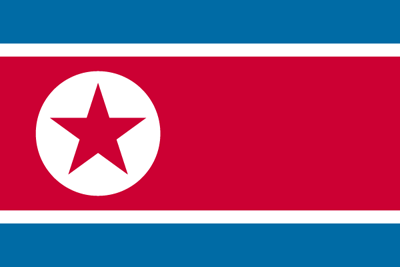 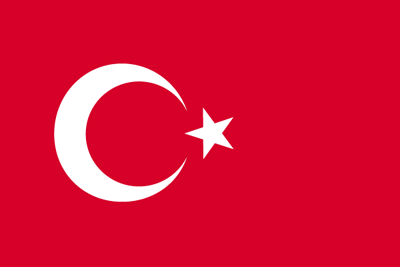 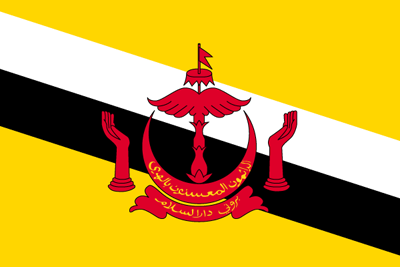 こく
ブルネイ・ダルサラーム国
次の国旗の国は何でしょう？
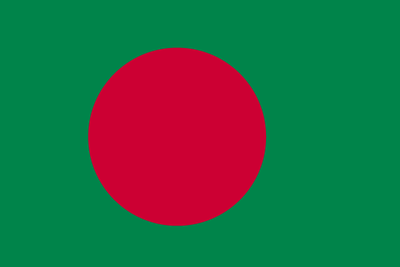 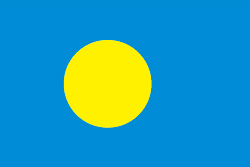 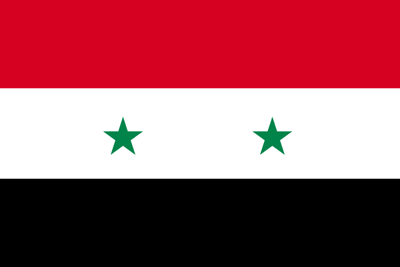 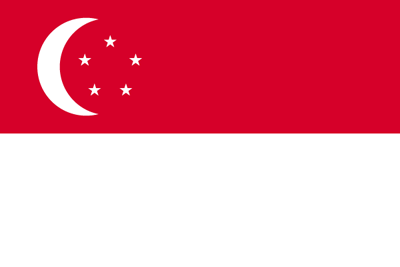 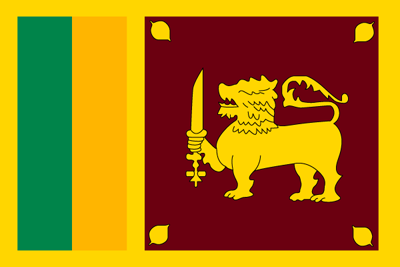 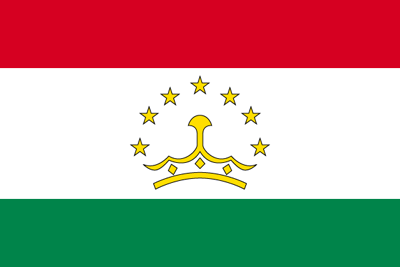 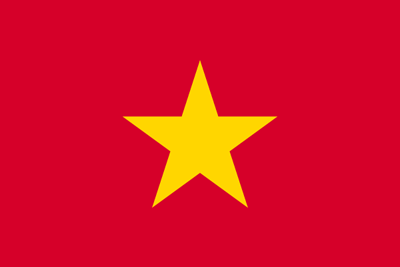 しゃかいしゅぎきょうわこく
ベトナム社会主義共和国
次の国旗の国は何でしょう？
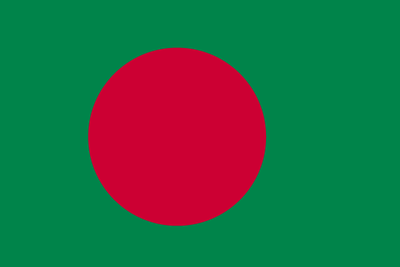 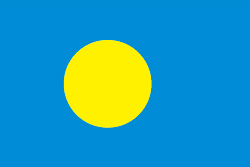 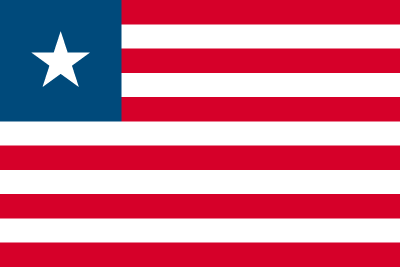 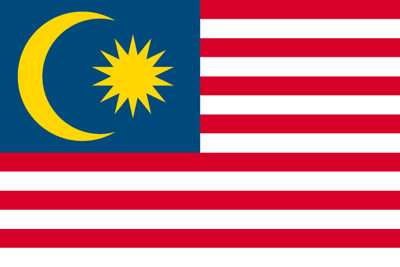 マレーシア
次の国旗の国は何でしょう？
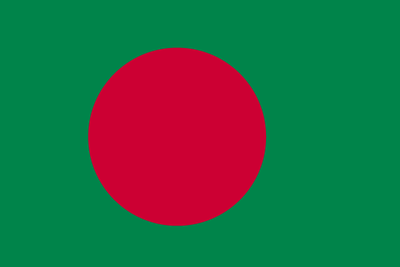 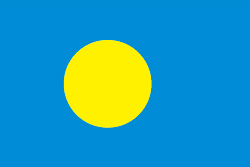 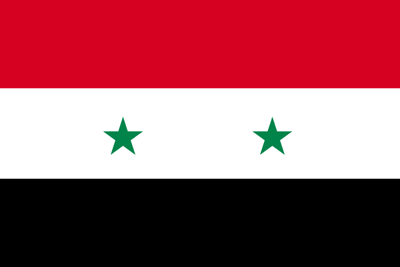 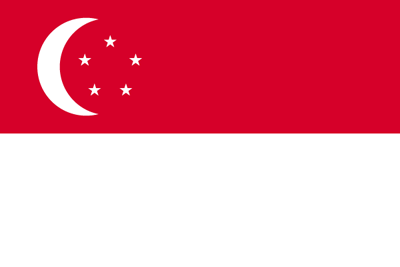 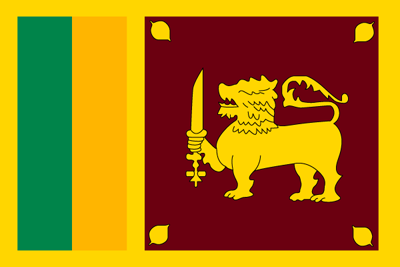 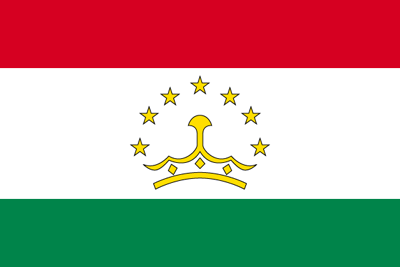 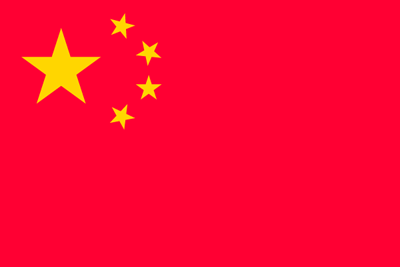 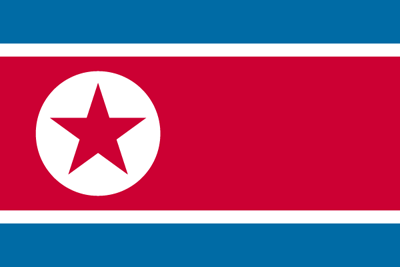 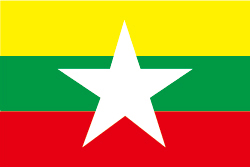 れんぽうきょうわこく
ミャンマー連邦共和国
次の国旗の国は何でしょう？
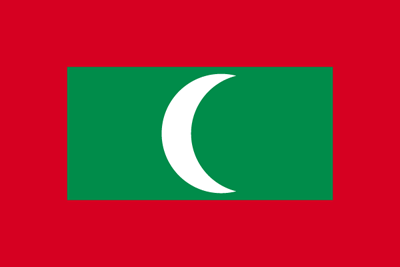 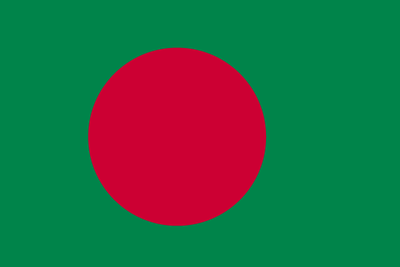 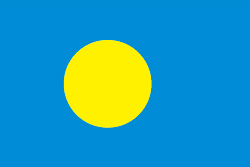 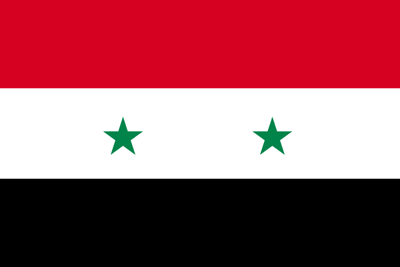 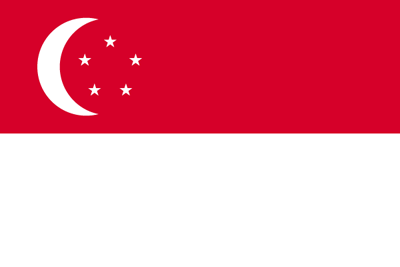 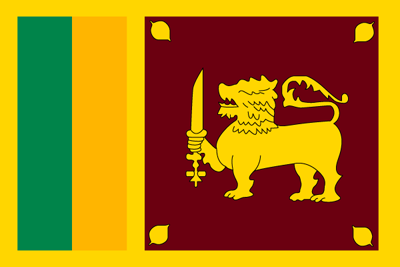 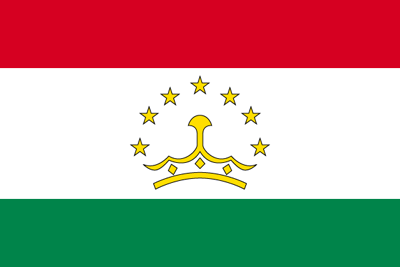 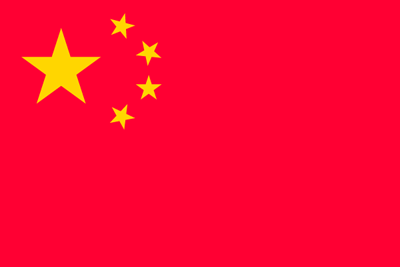 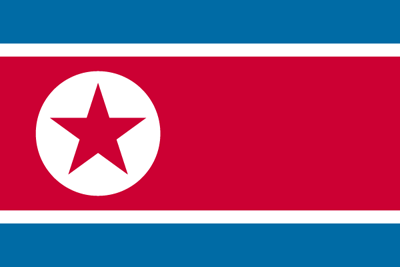 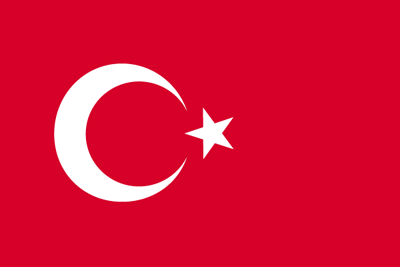 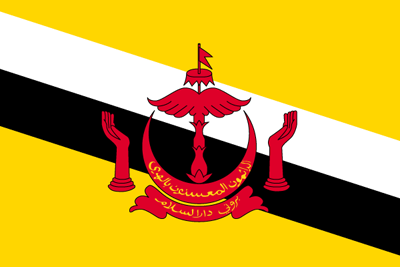 きょうわこく
モルディブ共和国
次の国旗の国は何でしょう？
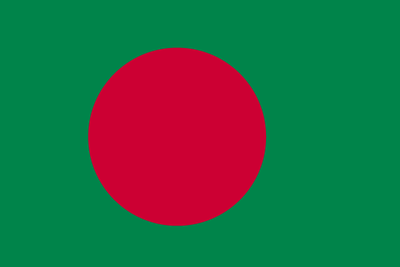 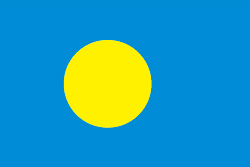 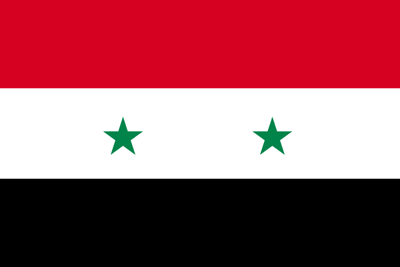 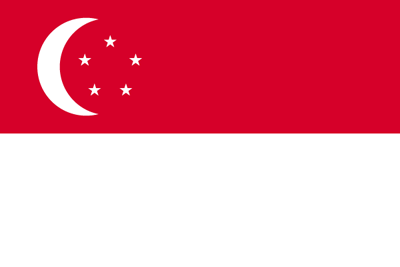 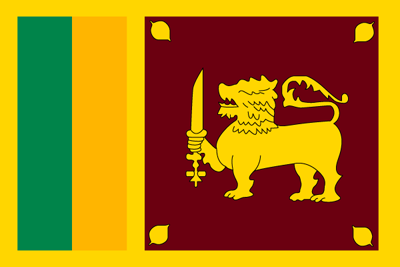 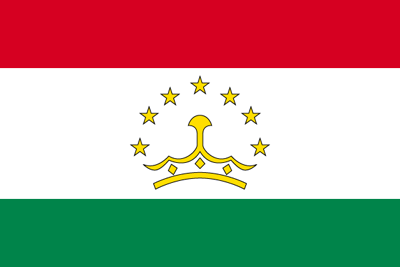 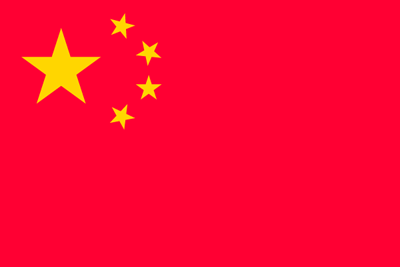 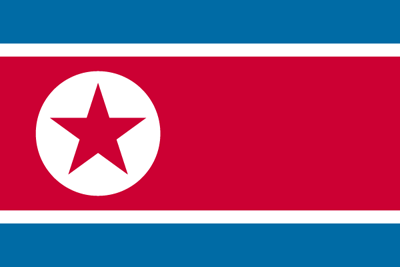 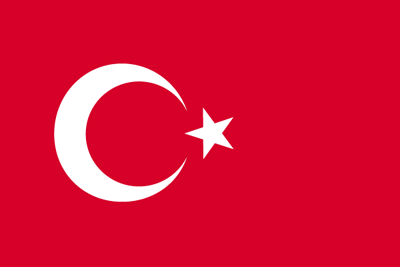 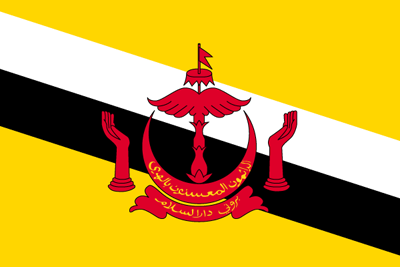 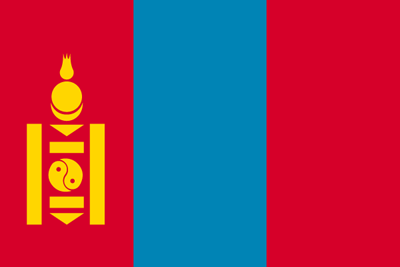 こく
モンゴル国
次の国旗の国は何でしょう？
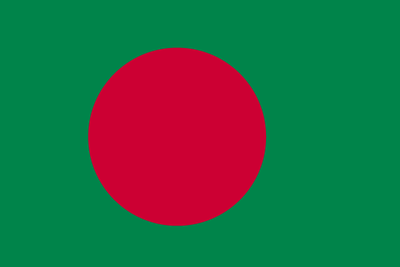 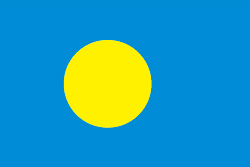 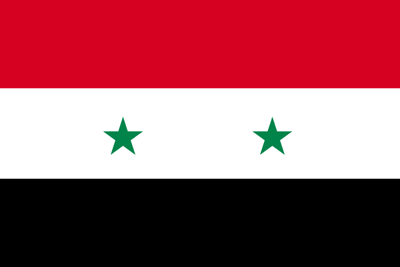 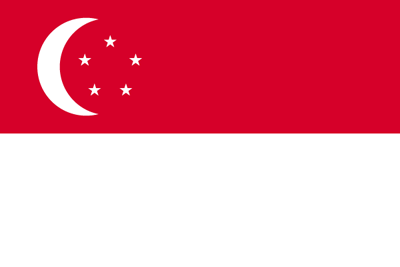 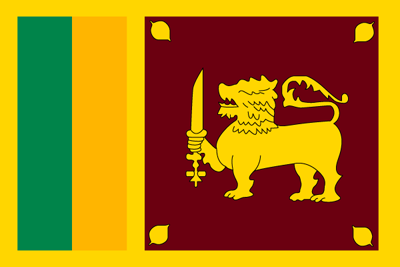 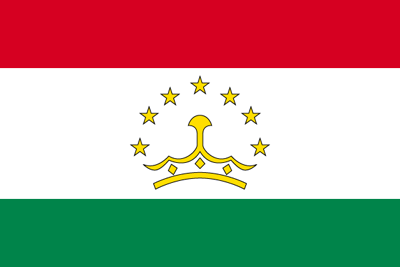 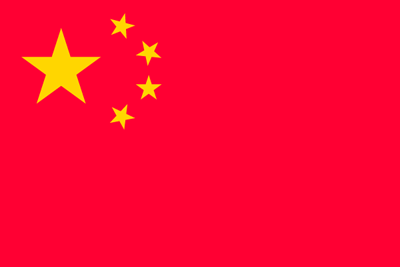 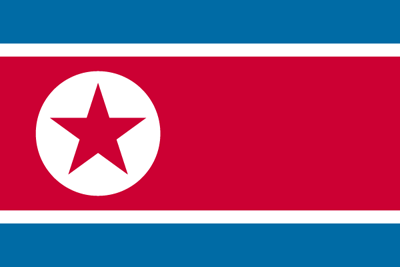 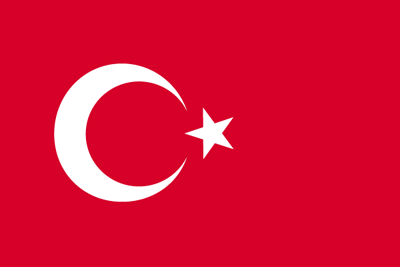 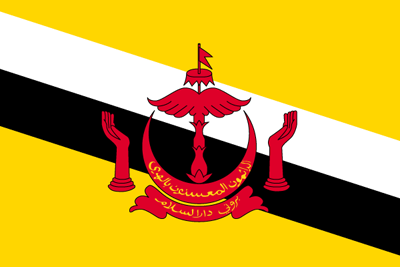 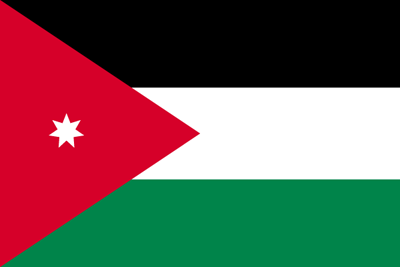 おうこく
ヨルダン・ハシェミット王国
　（ヨルダン・ハシミテ王国）
おうこく
次の国旗の国は何でしょう？
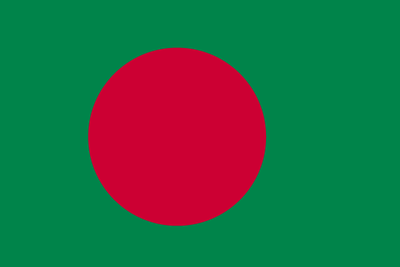 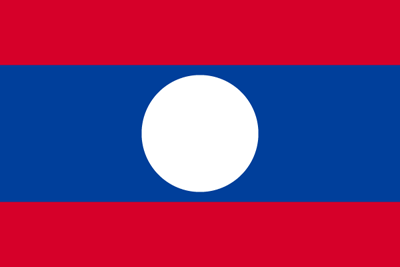 じんみんみんしゅきょうわこく
ラオス人民民主共和国
次の国旗の国は何でしょう？
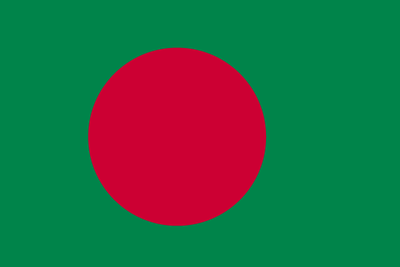 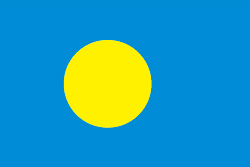 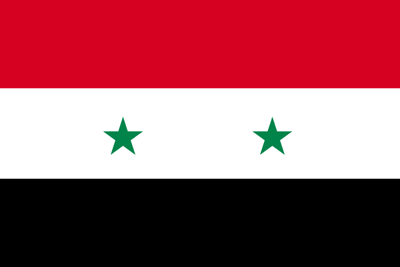 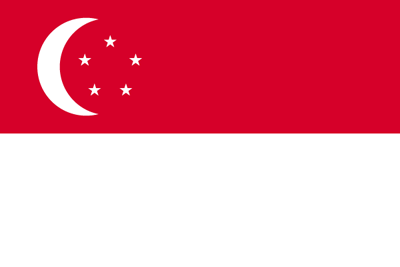 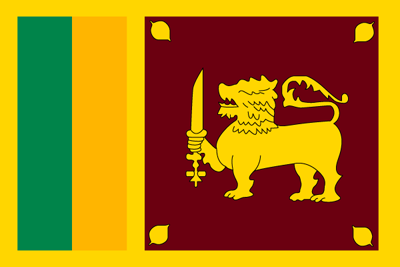 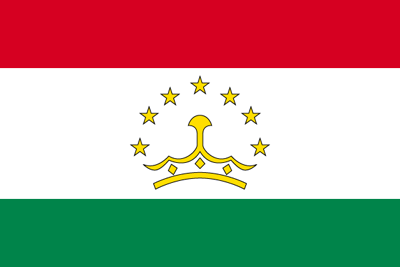 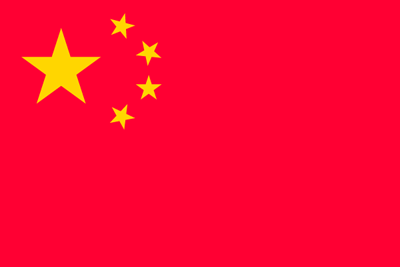 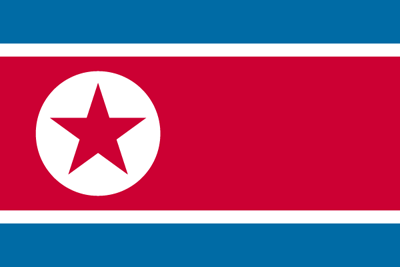 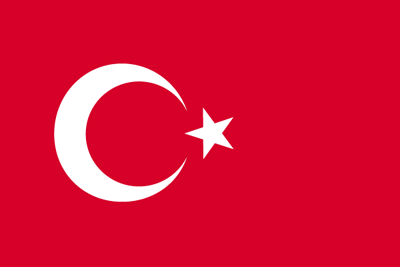 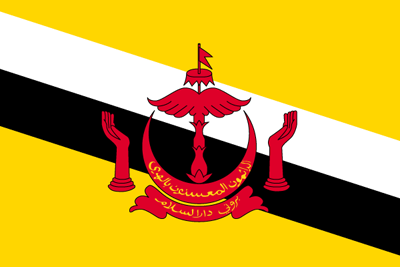 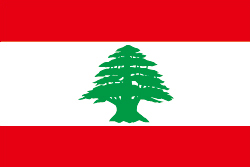 きょうわこく
レバノン共和国
次の国旗の国は何でしょう？
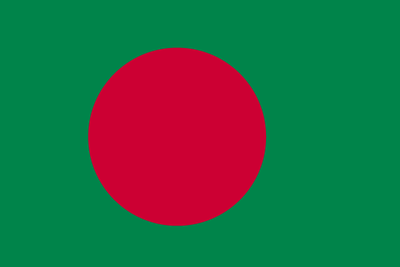 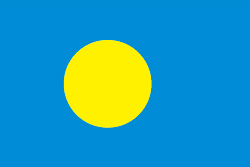 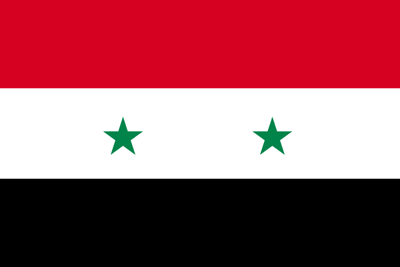 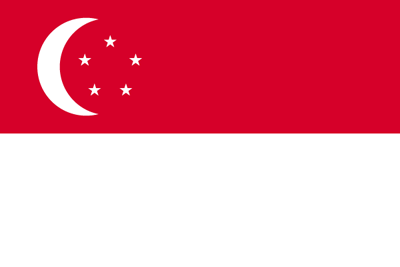 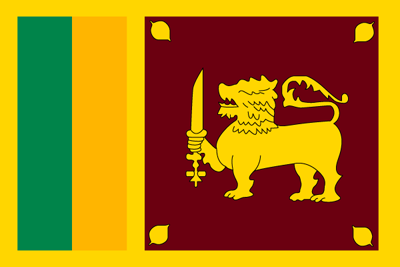 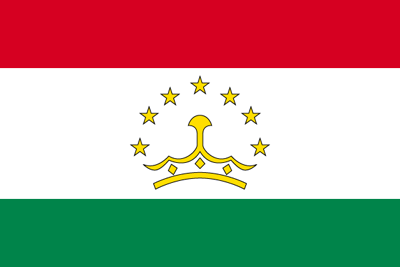 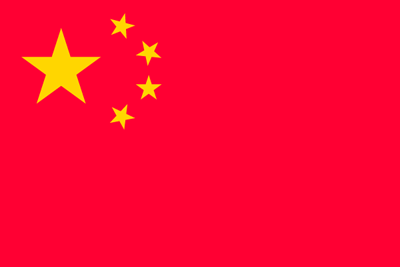 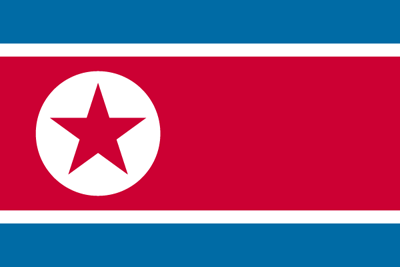 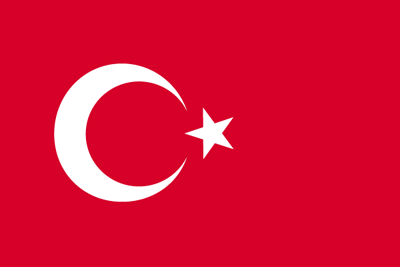 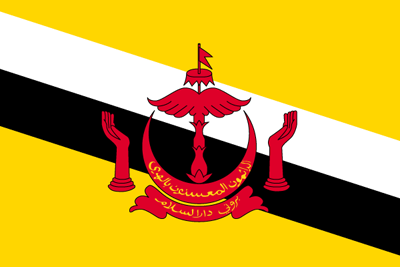 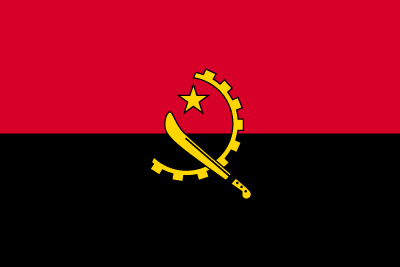 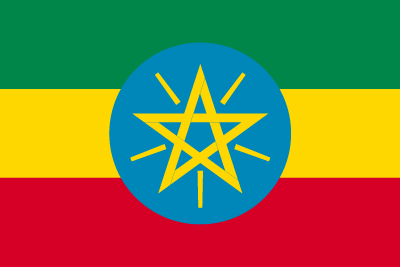 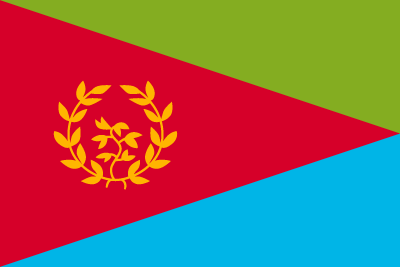 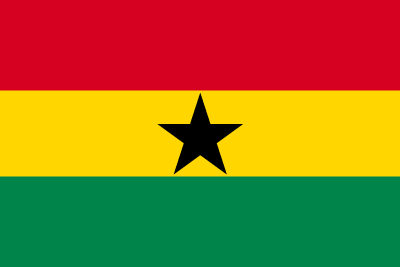 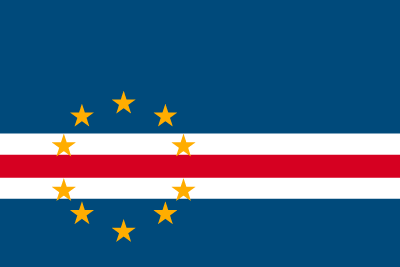 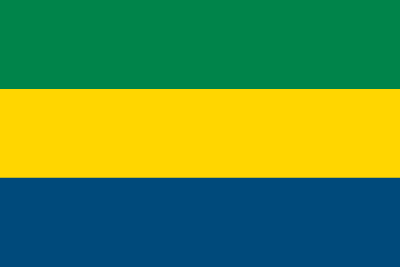 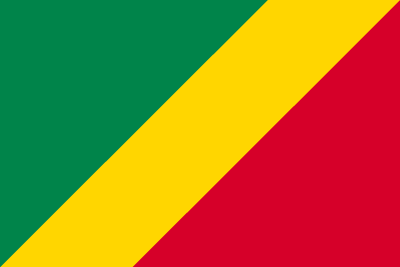 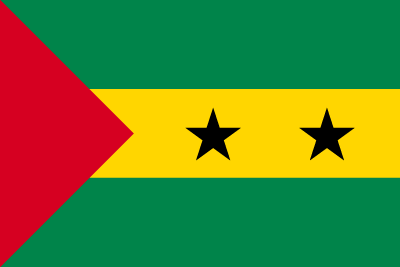 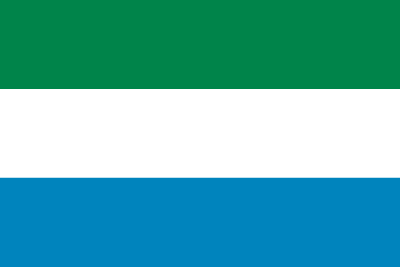 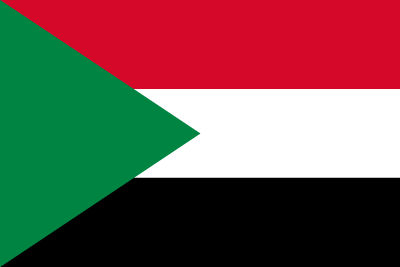 こく　
パレスチナ国